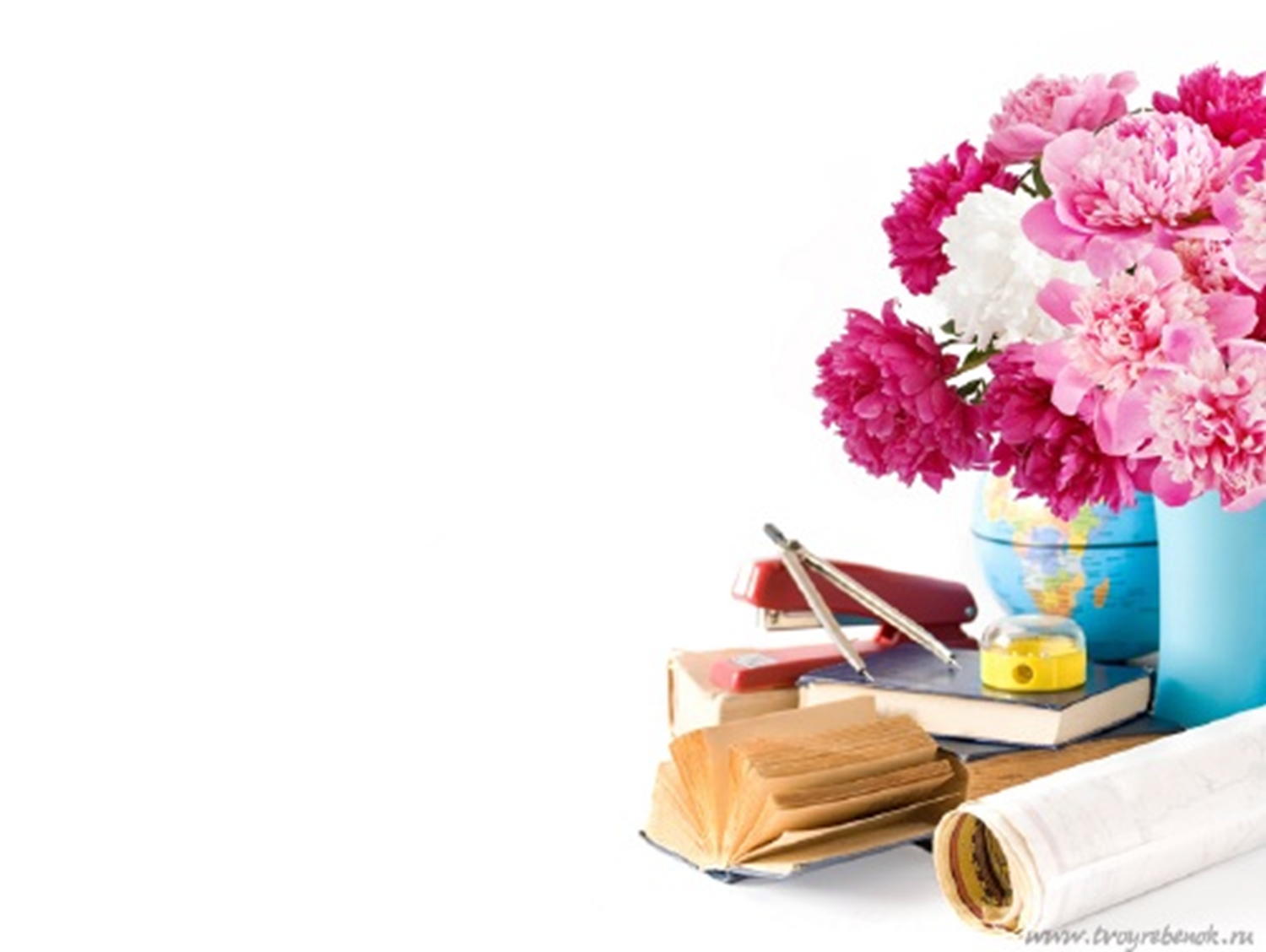 Cпособи творення прислівників
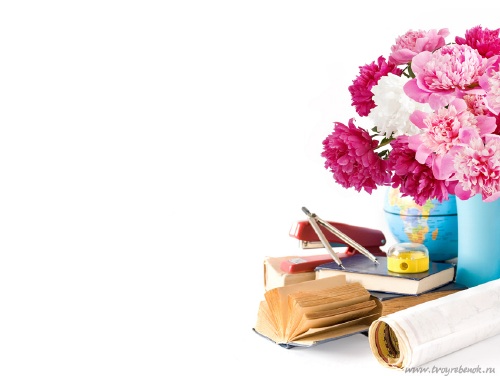 Повторимо
Що таке прислівник?
Яким є членом речення? 
Які є ступені порівняння прислівників?
На які розряди поділяються?
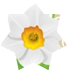 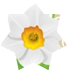 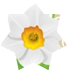 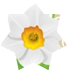 1 Спосіб твореня
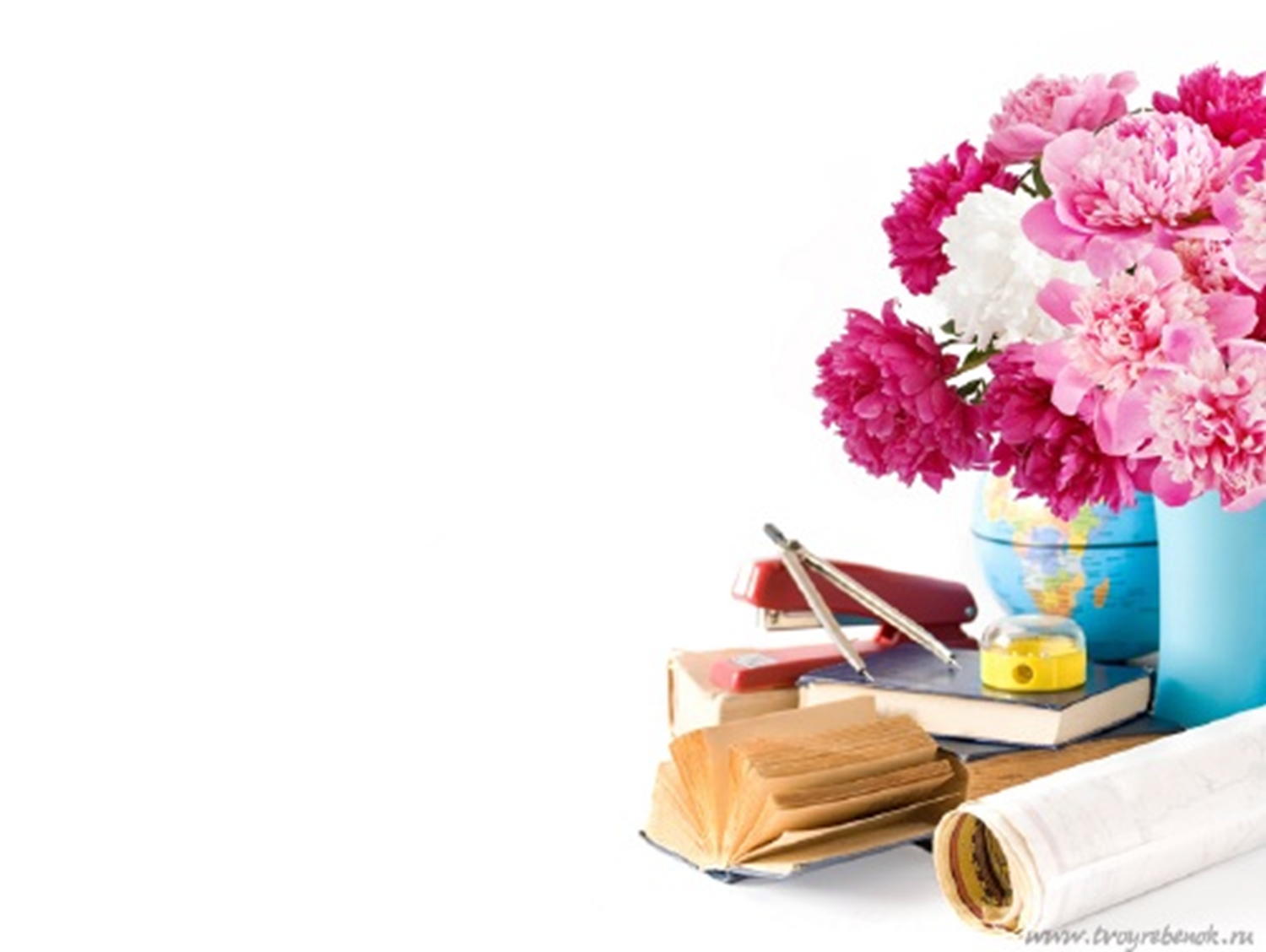 Префіксальний
за-: довго -> задовго; 
не-: мало -> немало; 
ні-: трохи -> нітрохи
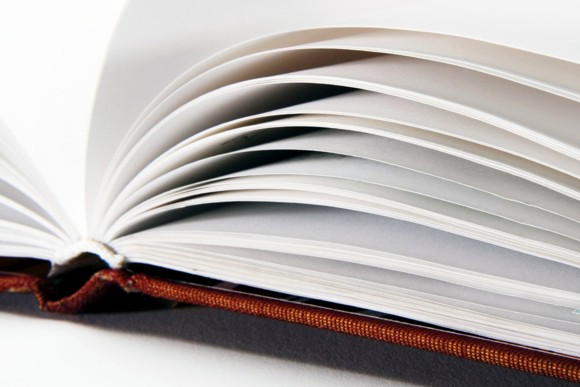 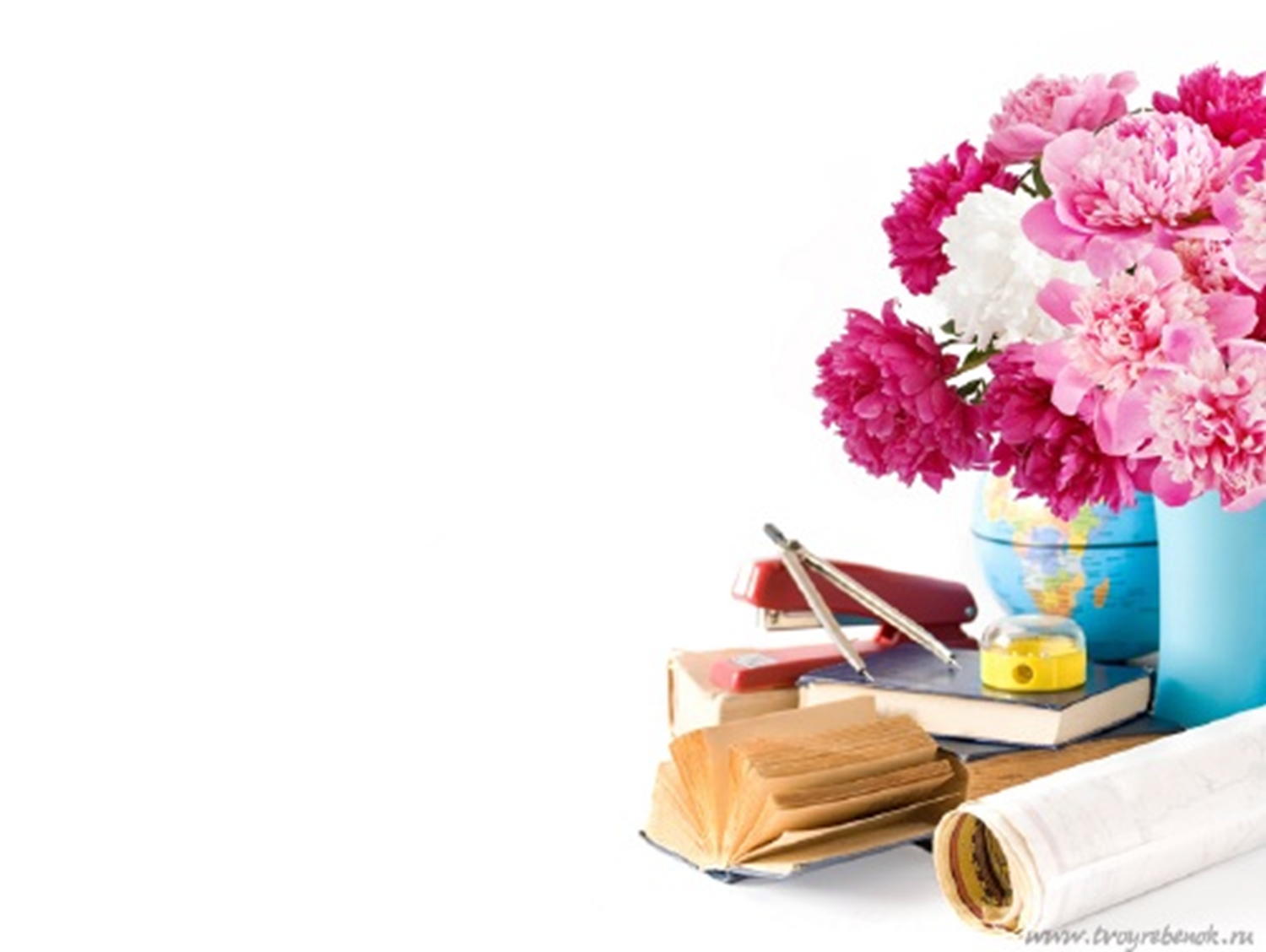 2 спосіб творення
Суфіксальний (найпоширеніший) 
-о: пізній -> пізно; 
-сь: куди -> кудись;
 -чі: три -> тричі
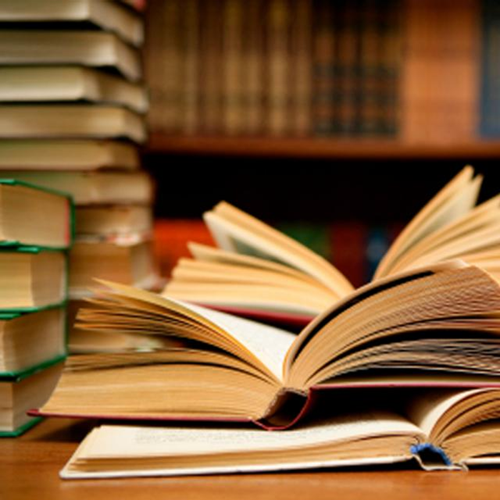 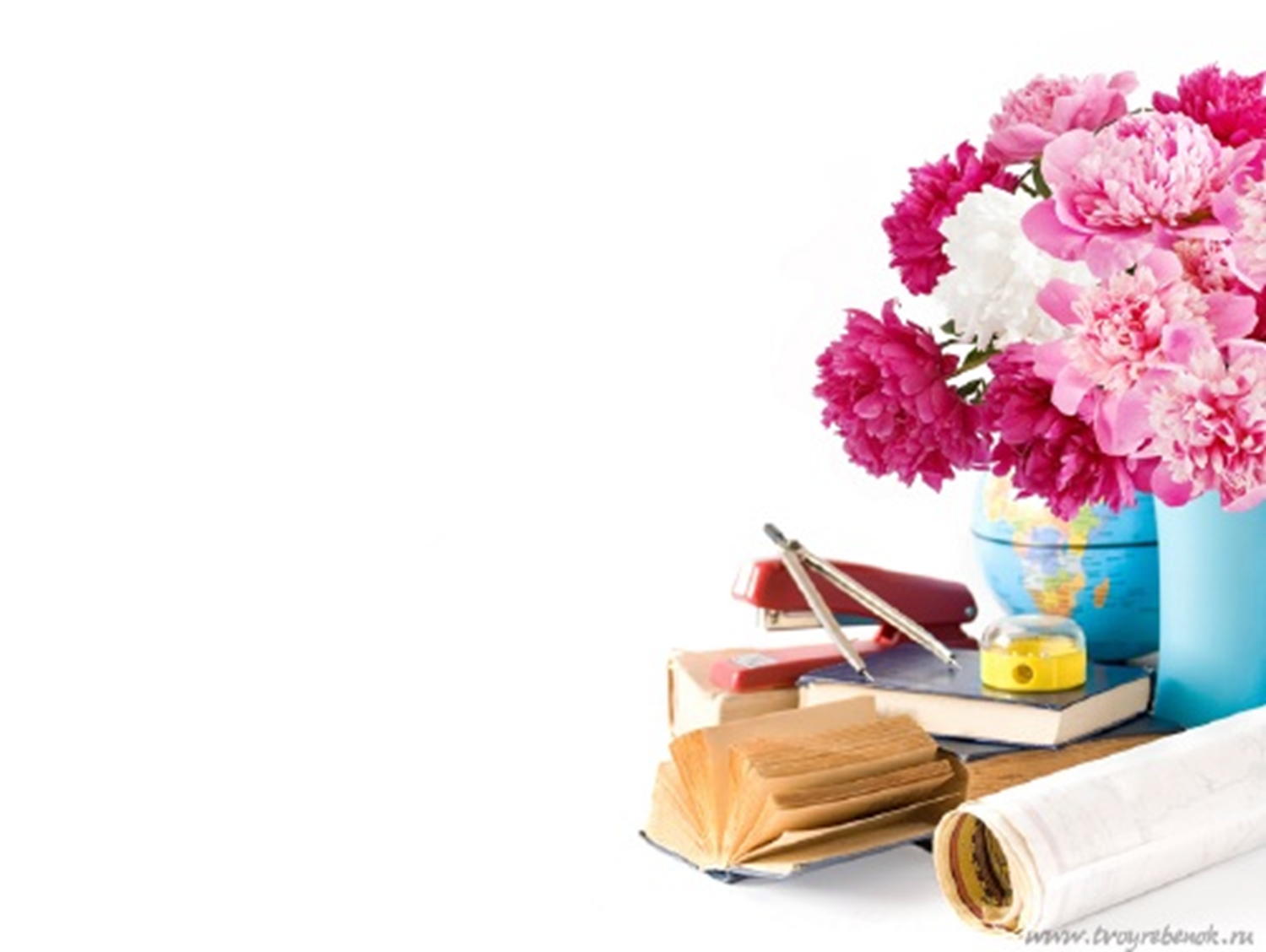 3 спосіб творення
Префіксально-суфіксальний
по- + -ому, -и: новий -> по-новому, чоловічий -> по-чоловічи; 
з- + -у: молодий -> змолоду; 
за- + -о: світлий -> засвітло; 
на- + -у: низ -> нанизу
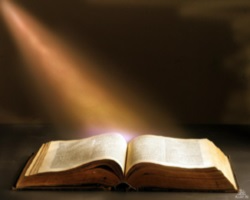 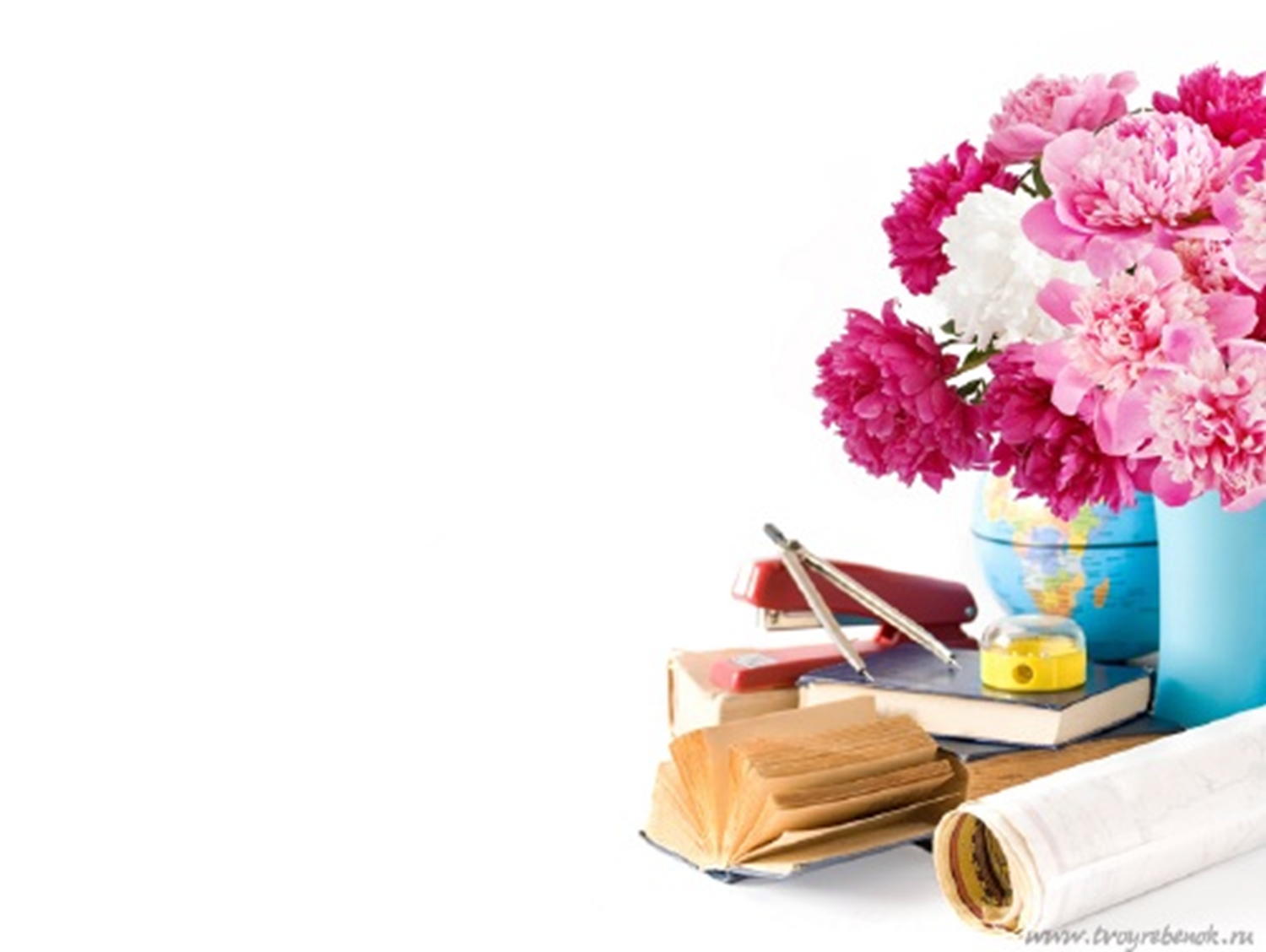 4 Спосіб твореня
Перехід інших частин мови в прислівник
з вечора (іменник) -> звечора (прислівник); 
Нашвидку (прикметник) ->     нашвидку (прислівник)
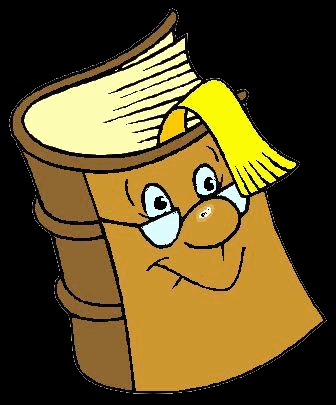 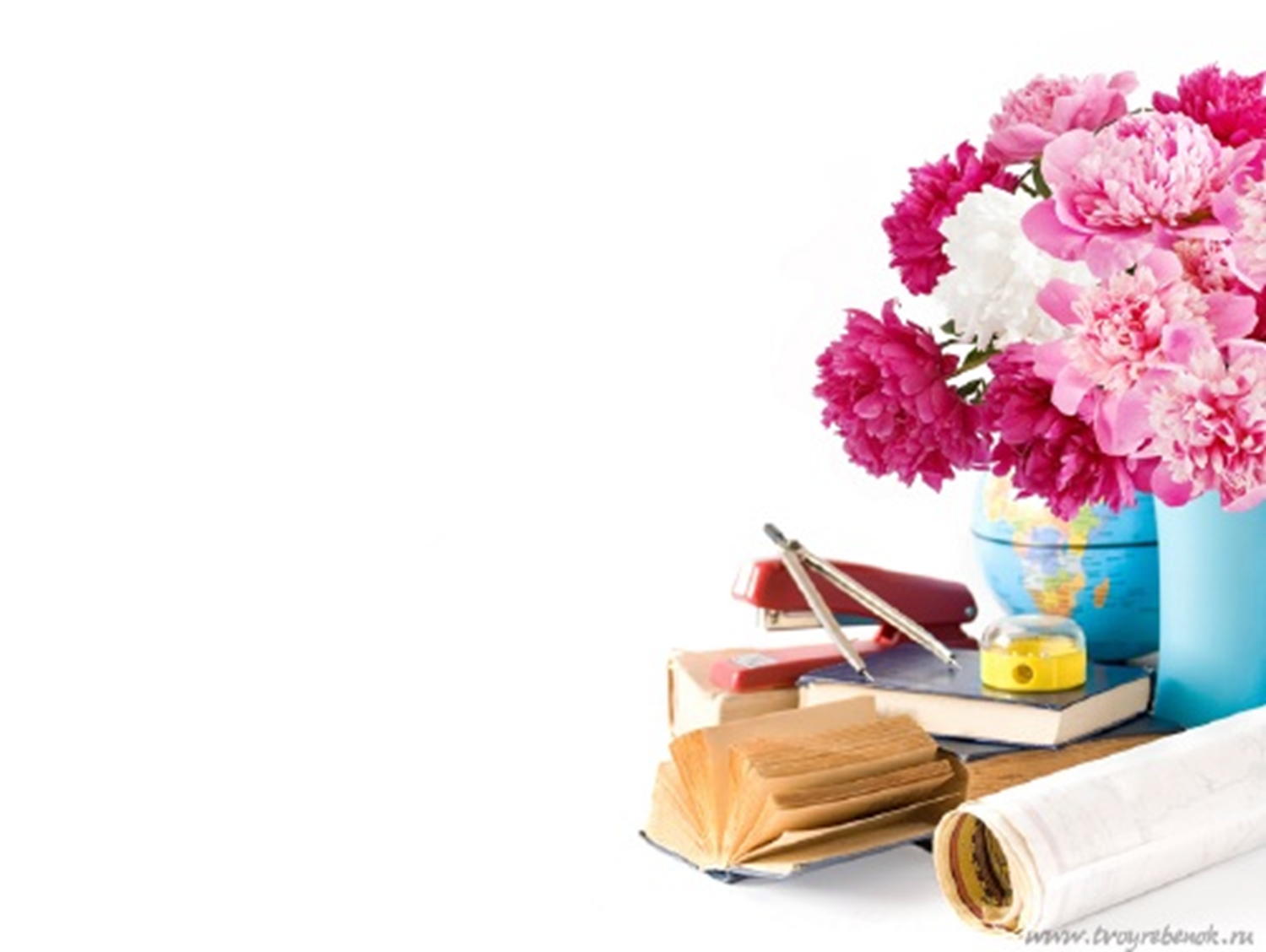 5 Спосіб твореня
Складання однакових чи близьких слів
далеко -> далеко-далеко,
 ледве -> ледве-ледве
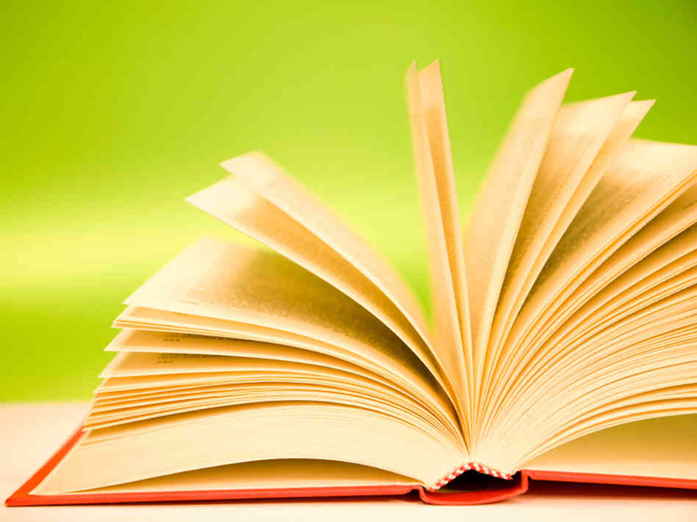 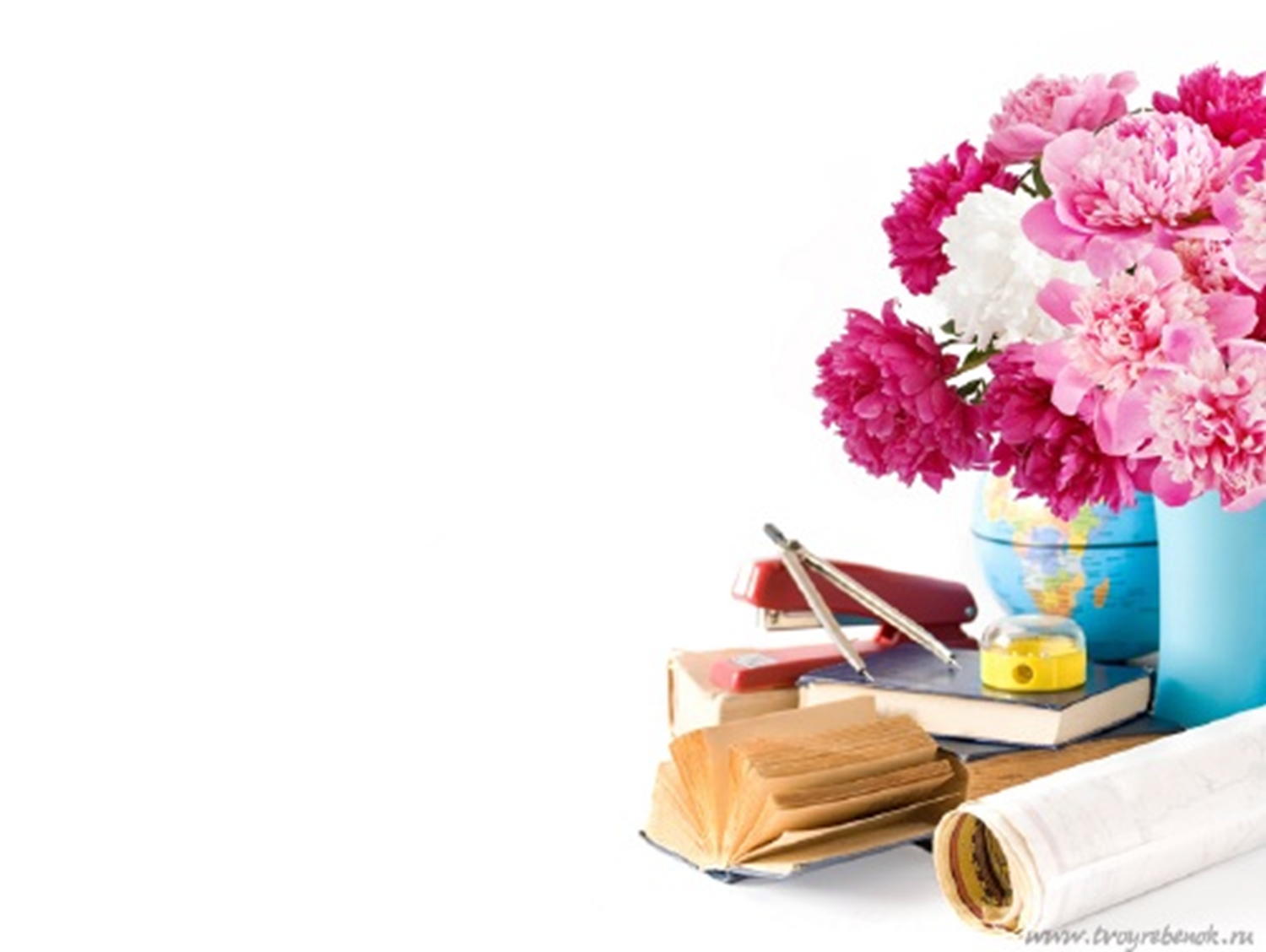 6 Спосіб твореня
Злиття основ слів
ліворуч, привселюдно
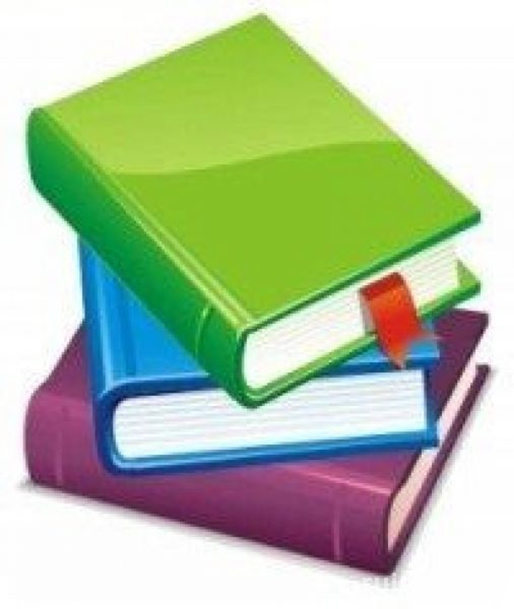 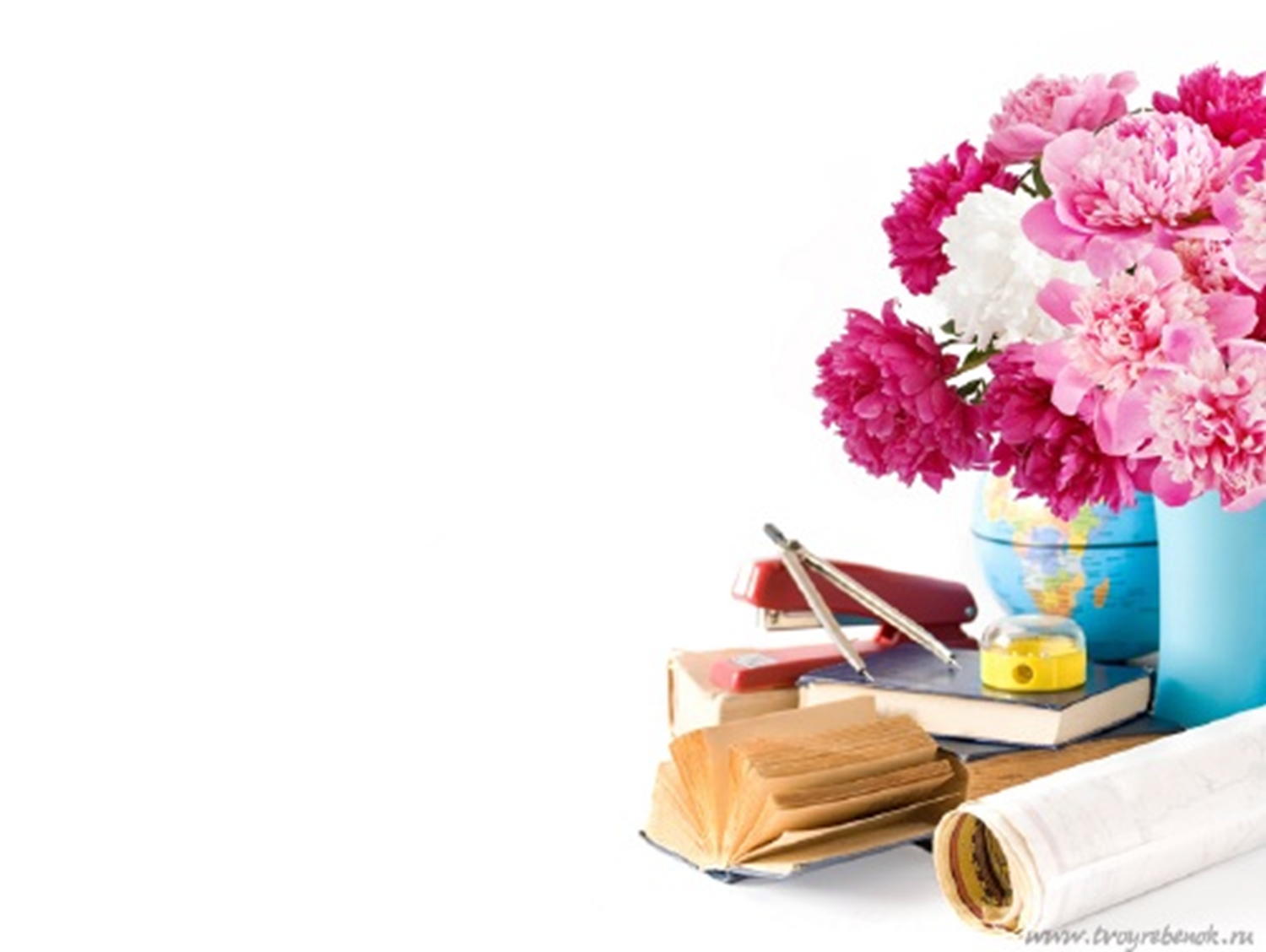 Подумайте
Визначте спосіб творення
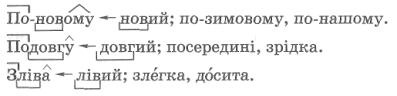 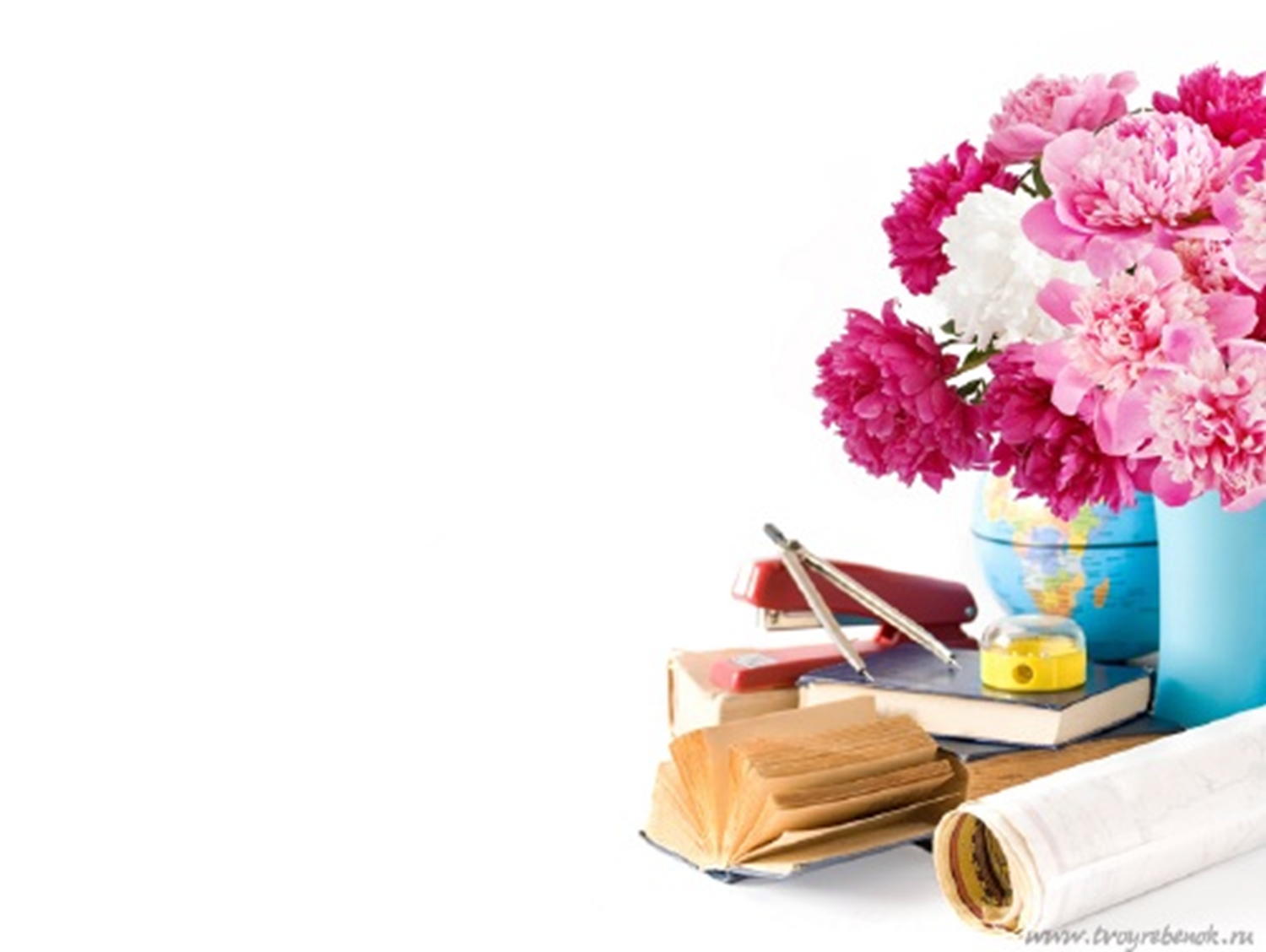 Подумайте
Спишіть. Визначте спосіб творення прислівників, виділяючи в них префікси і суфікси.
Залюбки, пошепки, вручну, босоніж, завдовжки, вшістьох, неждано-негадано, відтепер, осторонь,навприсідки, по-своєму, зверху
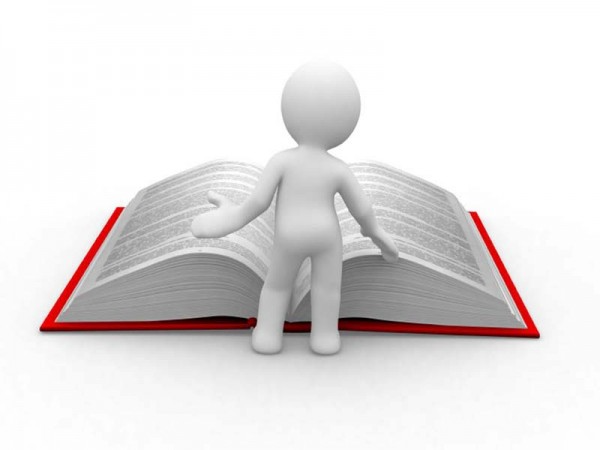